FIGURE 1. Innervation of hairy skin. (A) A 3-mm punch biopsy of hairy skin of a control patient. A general overview of ...
J Neuropathol Exp Neurol, Volume 68, Issue 2, February 2009, Pages 148–158, https://doi.org/10.1097/NEN.0b013e3181958187
The content of this slide may be subject to copyright: please see the slide notes for details.
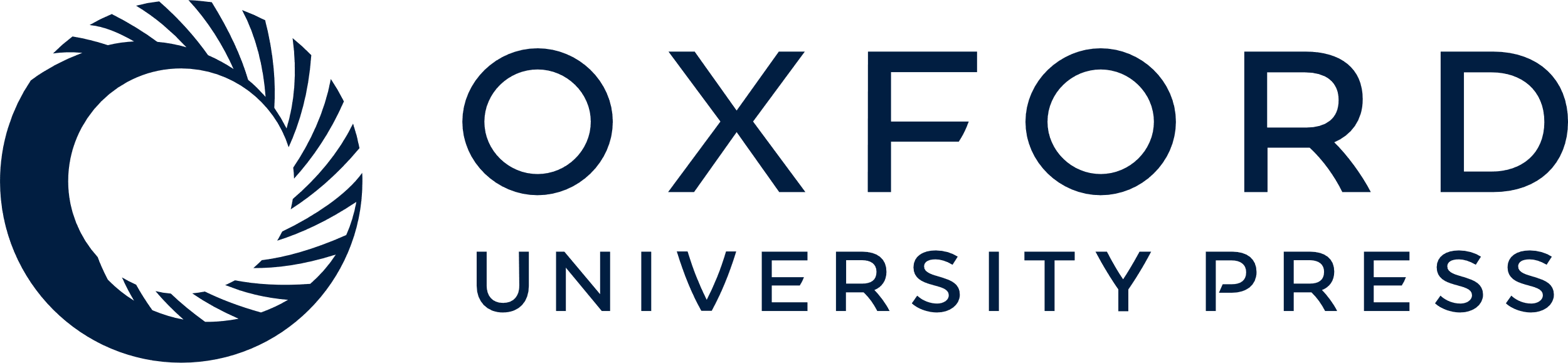 [Speaker Notes: FIGURE 1. Innervation of hairy skin. (A) A 3-mm punch biopsy of hairy skin of a control patient. A general overview of hairy skin innervation is shown by the staining for individual fibers using antibodies against neurofilament (green) and for perineurial cells using an antibody against epithelial membrane protein (red). The background is enhanced to visualize the biopsy outline; this accentuates the edge effect of the neurofilament staining in the upper left and lower right. (B) Schematic drawing of the structures within this skin punch biopsy. Myelinated nerves were only found in the dermis, whereas unmyelinated fibers are localized in the epidermis. (C) Schematic drawing of a myelinated nerve with its main structures highlighted as they relate to this study.


Unless provided in the caption above, the following copyright applies to the content of this slide: Copyright © 2009 by the American Association of Neuropathologists, Inc.]